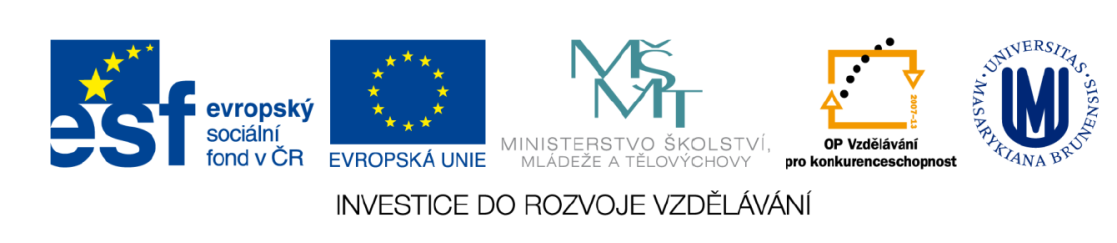 Regionální politika a regionální rozvoj
Cíle regionální politiky
Cvičení č. 2
Mgr. Kamila Klemešová
25. 9. 2012
Hodnocení úvodního cvičení
Co pro vás znamená RPRR?
„Regionální politika tak  pro nás  představuje určitý „nástroj“ k narovnávání rozdílů mezi regiony. V podstatě všechny kroky vedoucí ke zlepšení „kvality života“ v obci, regionu lze  považovat za regionální rozvoj.“

„V prvé řadě je to pro mě módní pojem, o kterém je slyšet ze všech stran, a to především v poslední době po vstupu do EU. Další pojmy, které se mi vybaví při termínech RR a RP je: potenciál, neprůhlednost, neurčitost, živná půda pro korupci.“
Shrnutí otázky č. 1
Charakteristika regionu, analýza regionu, regionální disparity
Spojitost se vstupem do EU
Plánování optimálního využití určitých lokalit v regionu

Rozšíření znalostí reg. geografie ČR
Rozvojové projekty v praxi
Právní mechanismy
Co může nabídnout v oblasti RPRR geografie?
„Měla by umět do odlidštěných teorií přidat faktor jedince“

„Znalost „terénu“ – dovednost analýzy slabých i silných stránek jednotlivých regionů“ 

„Geografie zde hraje roli více „intelektuálnější“ – geografie nemá peníze ani o ničem nerozhoduje, ale její poradní hlas má/by měl mít největší váhu. Geografie spojuje věci dohromady.“

„Geografie v současnosti nenabízí přílišné uplatnění, RPRR pro nás však znamená obor činnosti, kterým se může geograf věnovat v praxi a je to obor, kde fundovaný geograf může využít své získané znalosti a schopnosti v praxi.“
Shrnutí otázky č. 2
Převaha pohledu ekonoma
Možnost neutrality geografa
Zahrnutí prostorovosti
Jakou roli hraje v regionálním rozvoji fyzická geografie?
„Se stále postupující schopností člověka se vypořádat s úskalími životního prostředí se jejich role marginalizuje. Jejich význam se zachovává pouze v rámci trvalé udržitelnosti venkova.“

„Přináší nám novou informaci o vhodnosti nebo nevhodnosti realizaci projektu.“

„Příroda dnes ustupuje ekonomickému rozvoji a lze ji překonávat snáze než např. politickou nestabilitu regionu.“

„Možná pomoc "modelace" následků rozvojových projektů v krajině (v souvislosti s ochranou životního prostředí) - pomoc při "zasazování" projektů do krajiny?“

„Může doporučit vhodné lokality pro různé typy projektů.“

„Může pomáhat při revitalizaci zdevastovaných regionů.“
Shrnutí otázky č. 3
Environmentální hodnoty jako brzda rozvoje × nositel rozvoje 
FG jako podklad pro hodnocení vhodnosti projektů
Potřeba ochrany přírodního prostředí při RR
FG jako stále méně důležitá část RR
Problematika se fyzických geografů netýká
Má význam zkoumat v „globalizujícím se světě“ regionální rozvoj?
„Každý region má rozdílné tempo rozvoje.“

„Právě správa na úrovni měřítkově optimálně zvolených regionů může danému území poskytovat vhodnou formu rozvoje, správy a péče.“

„Globalizací zvýhodněné a naopak znevýhodněné regiony tak mohou koexistovat na společném území a studiem regionálního rozvoje lze přispět například k vytvoření jejich spolupráce.“
Shrnutí otázky č. 4
Shoda, že je i v globalizujícím se světě důležitý regionální rozvoj
Existence regionálních disparit
Snaha o zachování identity místa
Co víte o regionální politice v EU?
„…byrokratická a zkostnatělá…“

„Regionální politika EU v mém mínění, získaného z medií, klade za cíl posílení národní či regionální identity jedince či komunity prostřednictvím udržení kultury a tradic.“

„Regionální politika určila jaké si hranice „co se smí a nesmí.“
Shrnutí otázky č. 5
Existence programů
Harmonizace vs. zachovávání identity
EU jako „diktátor“
EU jako „donátor“ umožňující rozvoj zaostalejších regionů
Dnešní téma: Cíle regionální politiky
Diamantová struktura
Zadání cvičení č. 2
Vyberte si 1 charakteristiku z diamantové struktury

Práce ve dvojicích:
První z dvojice vypracuje možnosti výzkumu dané problematiky
Druhý zpracuje projekt, pomocí něhož lze vybranou problematiku zlepšit

Zpracovat word a prezentaci (losováním se určí, zda se bude prezentovat možnost výzkumu nebo projekt)

Odevzdat do 30.9. 23:59

(více viz přiložený word)
Podmínky prezentace
Prezentují oba
Max 6 slidů (zaplněnost nepřesáhne 50 %)
Čas prezentace max 4 min. (doporučuju nastavit časování v ppt)
Stručně, shrnout základní body
Povoleno vynechat osnovu prezentace
Děkuju za pozornost